Применение нейронных сетей в задачах распознавания текста
Алексей Журавлев,
Head of OCR New Technologies Group, ABBYY
4 февраля 2019, МФТИ
ABBYY за 30 секунд
2
Группа компаний ABBYY
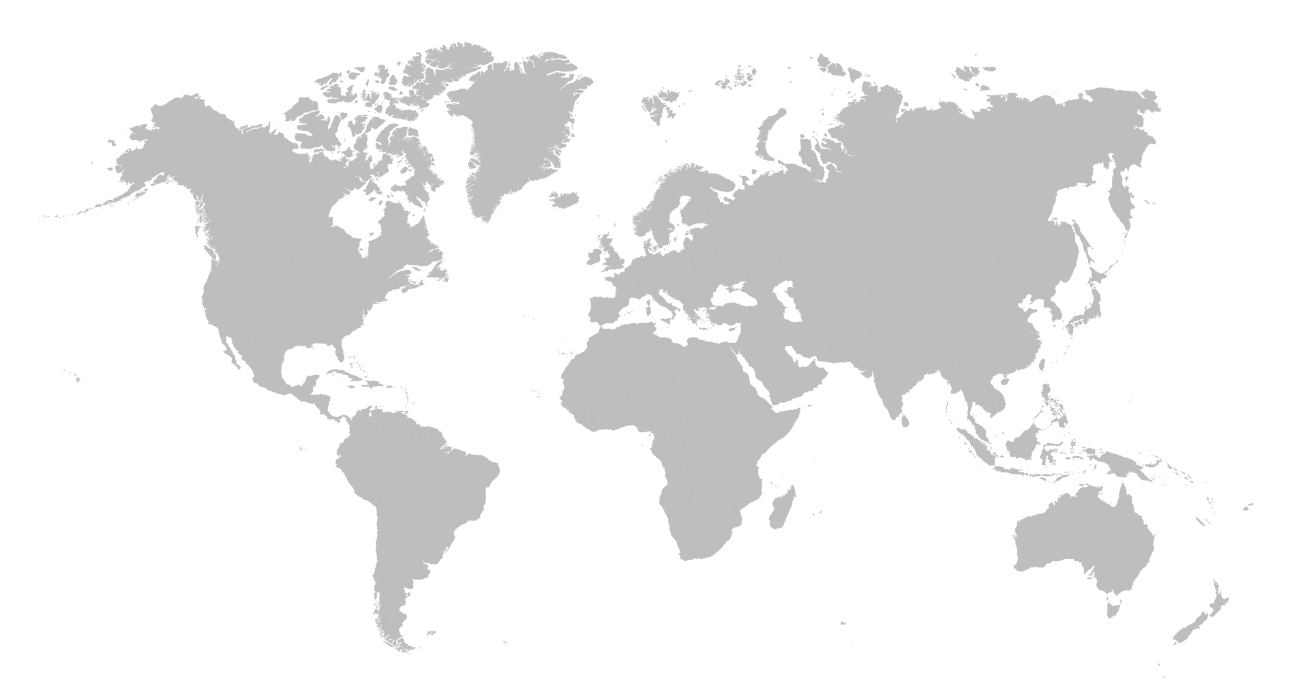 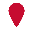 ABBYY Международный HQ, 
ABBYY Россия, ABBYY 3A, (Азия, Африка, Северная Америка)
ABBYY Великобритания
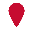 ABBYY HQ Европа
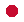 ABBYY Канада
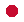 ABBYY Франция
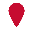 ABBYY HQ Восточная Европа
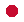 ABBYY Испания
ABBYY Япония
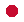 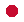 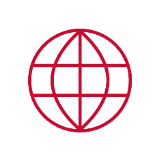 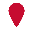 ABBYY HQ США
ABBYY Кипр
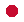 ABBYY Тайвань
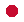 ABBYY Дубай
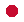 1250+ сотрудников в 16 офисах,расположенных в 13 странах,
обслуживают клиентов ABBYYв 200+ странах и территориях
ABBYY Австралия
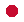 3
План лекции

Постановка задачи OCR

Традиционный подход к распознаванию символов

Дифференциальная классификация с использованием нескольких нейронных сетей

Двухуровневая нейросетевая модель распознавания для больших алфавитов

Словные и символьные языковые модели с использованием рекуррентных сетей

EndToEnd распознавание
4
© ABBYY Confidential
OCR – Optical Character RecognitionПрименения
Добавление текстовой информации в PDF при её отсутствии
Обработка огромного количества бланков и форм в автоматическом режиме
Оцифровка офисных документов
Оцифровка огромных бумажных библиотек
Распознавание номера банковской карты по фото
Распознавание номера паспорта по фото
Image to Speech
Переводчик Image to Image
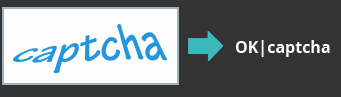 5
Постановка задачи распознавания текста
Вход: 
Изображение блока с текстом
Информация о языке, на котором текст написан
Выход:
Для каждого блока – строки, то есть последовательности распознанных символов
Александра Шохина призвали тормозить левых
История появления в правительстве Евгения Примакова лидера парламентской фракции НДР, бывшего вице- премьера и министра экономики Александра Шохина окончательно снимает сомнения по поводу «цвета» нового российского кабинета. Теперь страна совершенно точно получит классическое «розовое», левоцентристское правительство.

Судя по всему, Евгений Примаков хотел ввести в правительство человека, с одной стороны, не вызывающего резкого отторжения у левой оппозиции и умеющего обеспечивать политическое прикрытие решений, а с другой, способного вести тяжелые переговоры с западными финансовыми организациями. Назначив Шохина, Евгений Примаков сделал реверанс и в сторону Виктора Черномырдина, который также хотел видеть лидера думской фракции НДР в своем кабинете либо на посту главы Центробанка.
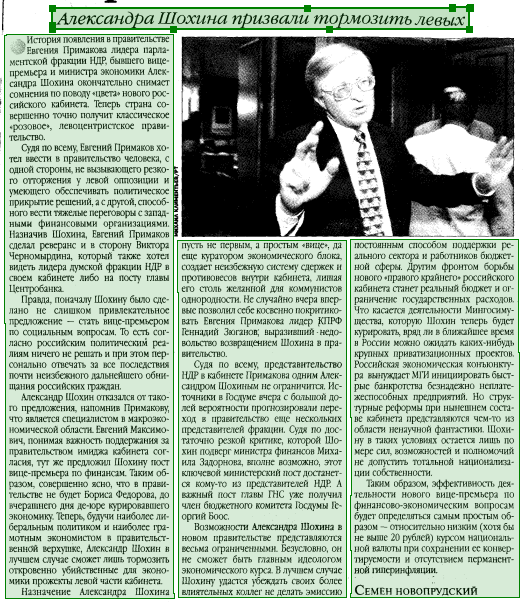 Место распознавания текста в конвейере обработки документа
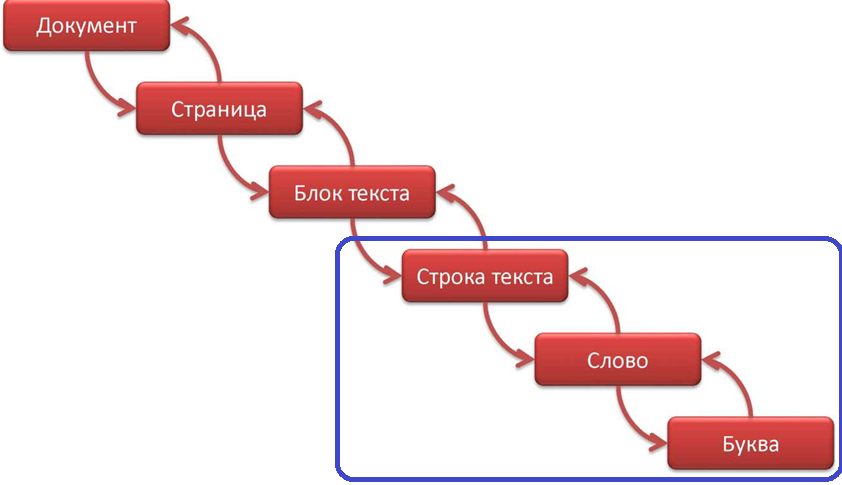 Recognizer
7
Деление блока текста на строки
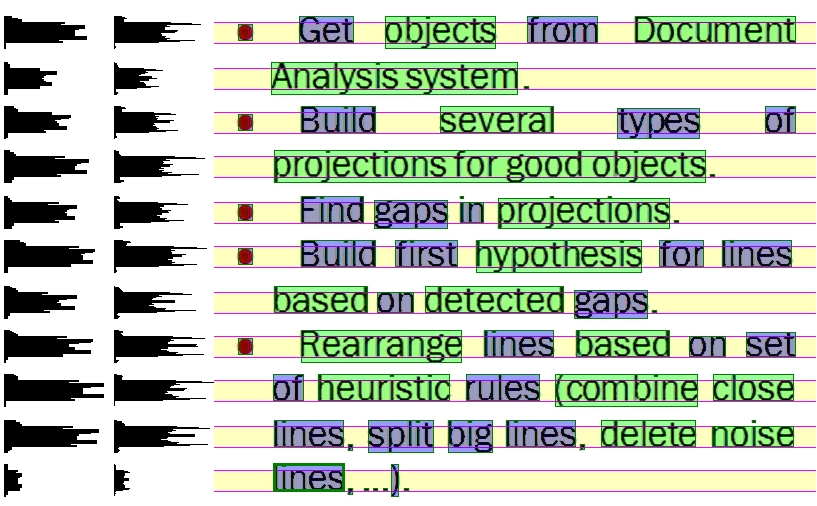 8
Деление строки на символы: графы линейного деления
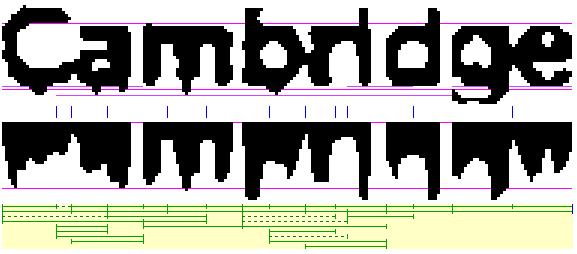 9
Распознавание отдельного символа – на уровне постановки задачи
Вход: изображение символа
Выход: список вариантов распознавания с уверенностью каждого варианта
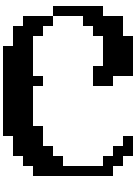 10
Распознавание отдельного символа –постановки задачи
Вариант распознавания – это не символ, а графема
Графема – уникальная единица письменности
Однозначности нет ни в одну из сторон
Одному символу может соответствовать несколько графем, а одной графеме – несколько символов
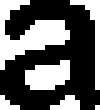 Символ C (Кириллица)
Графема C
Символ C (Латиница)
Символ a
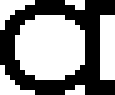 11
Классификаторы
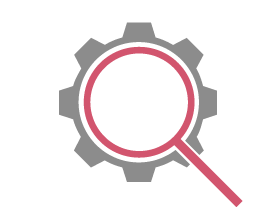 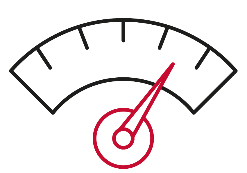 …
…
Быстрый и грубый классификатор
Медленный и точный классификатор
…
…
Уменьшение числа вариантов распознавания,
уточнение уверенности в каждом из вариантов
12
Быстрая и грубая классификация для начальной генерации гипотез
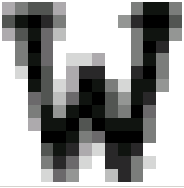 ТОЧНОСТЬ
СОВПАДЕНИЯ
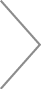 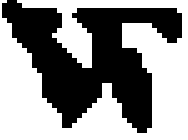 13
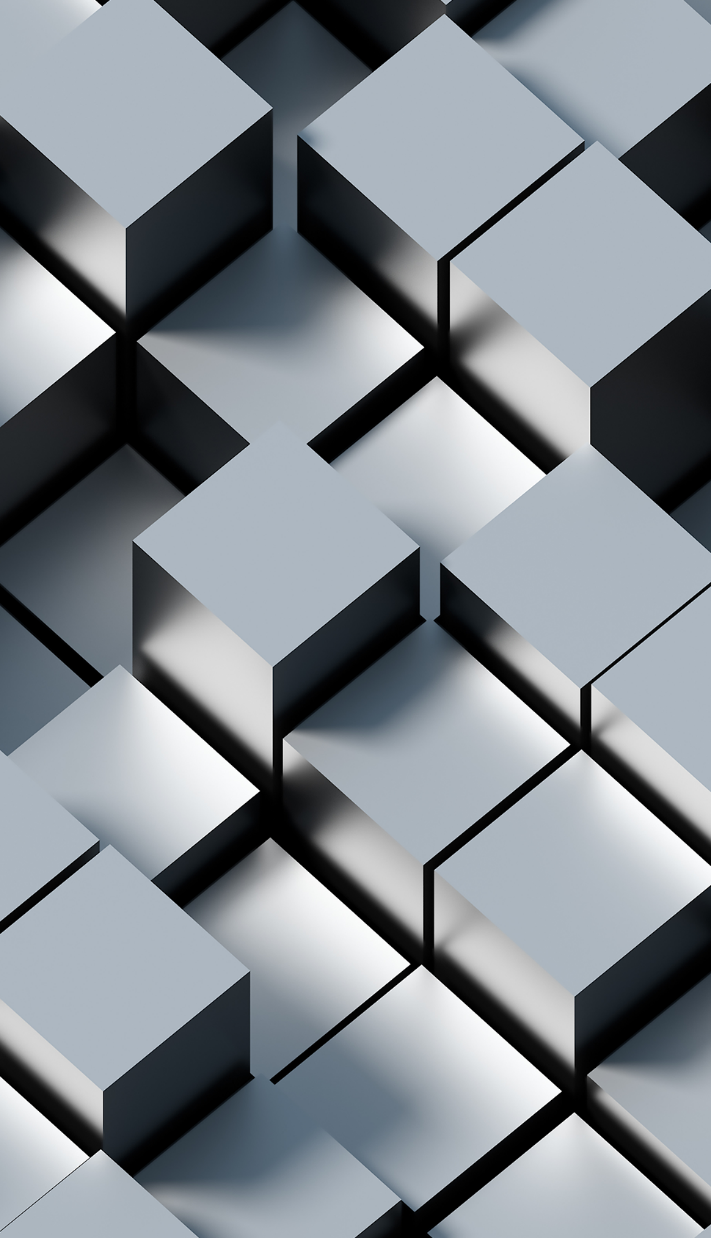 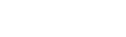 Оценка качества вариантов с помощью универсальных признаков
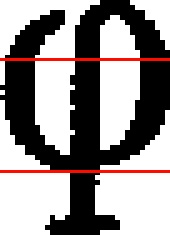 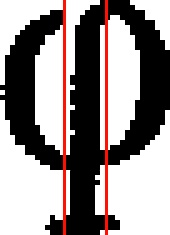 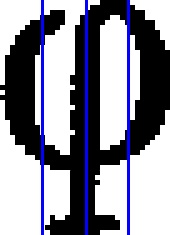 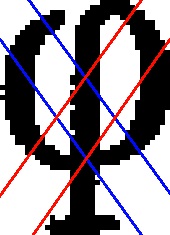 14
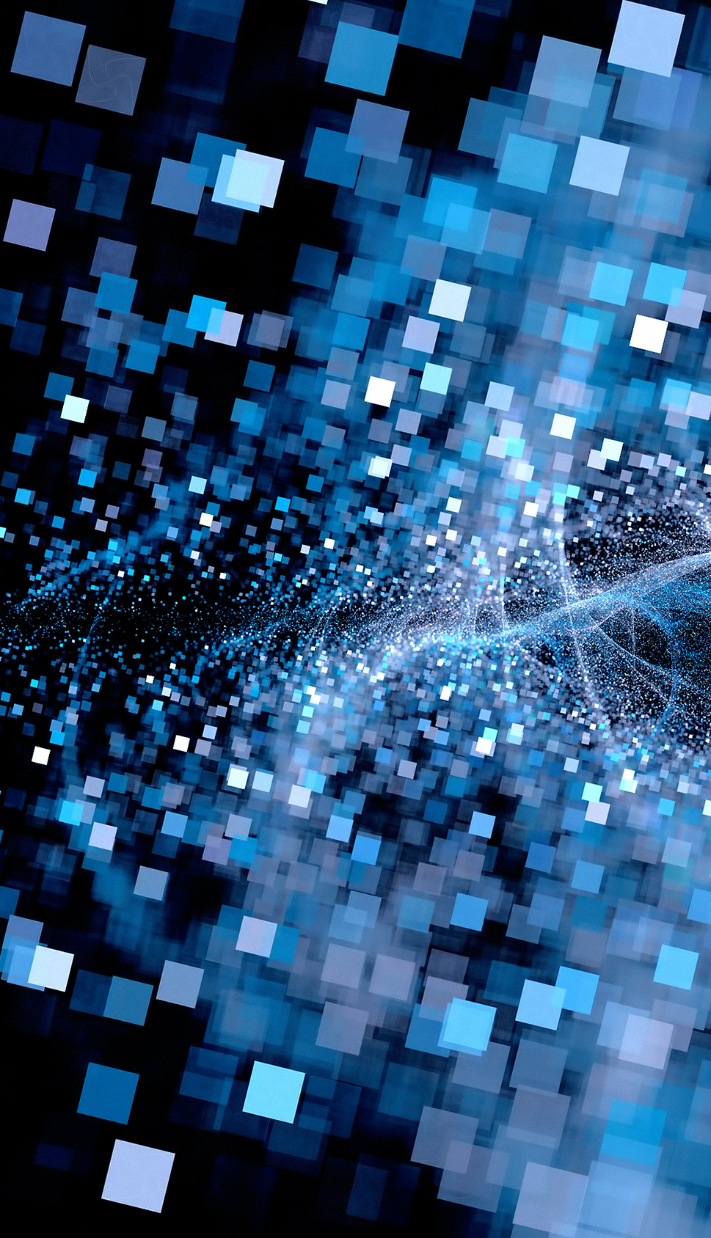 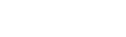 Сравнение вариантов распознаванияс помощью специфичных признаков
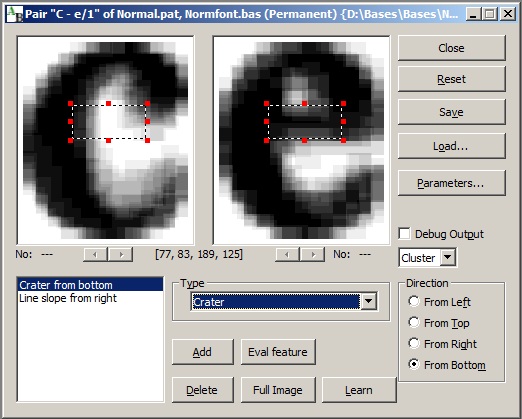 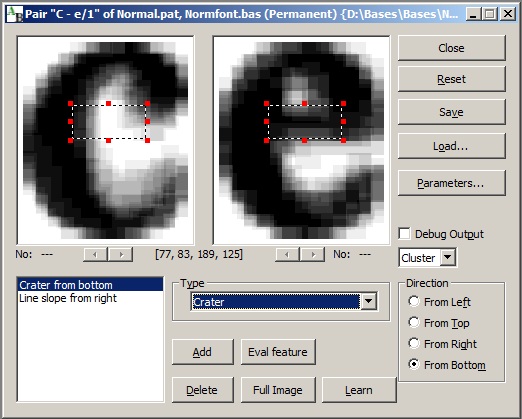 15
Классические подходы vs Deep Learning
Работаем с наиболее сырым представлением объекта
Выделение признаков обычно не требуется
Работа по Feature Engineering заменяется работой по подбору архитектуры сети
В последнее время очень во многих задачах (особенно плохо решенных классическими методами) Deep Learning показывает высокие результаты
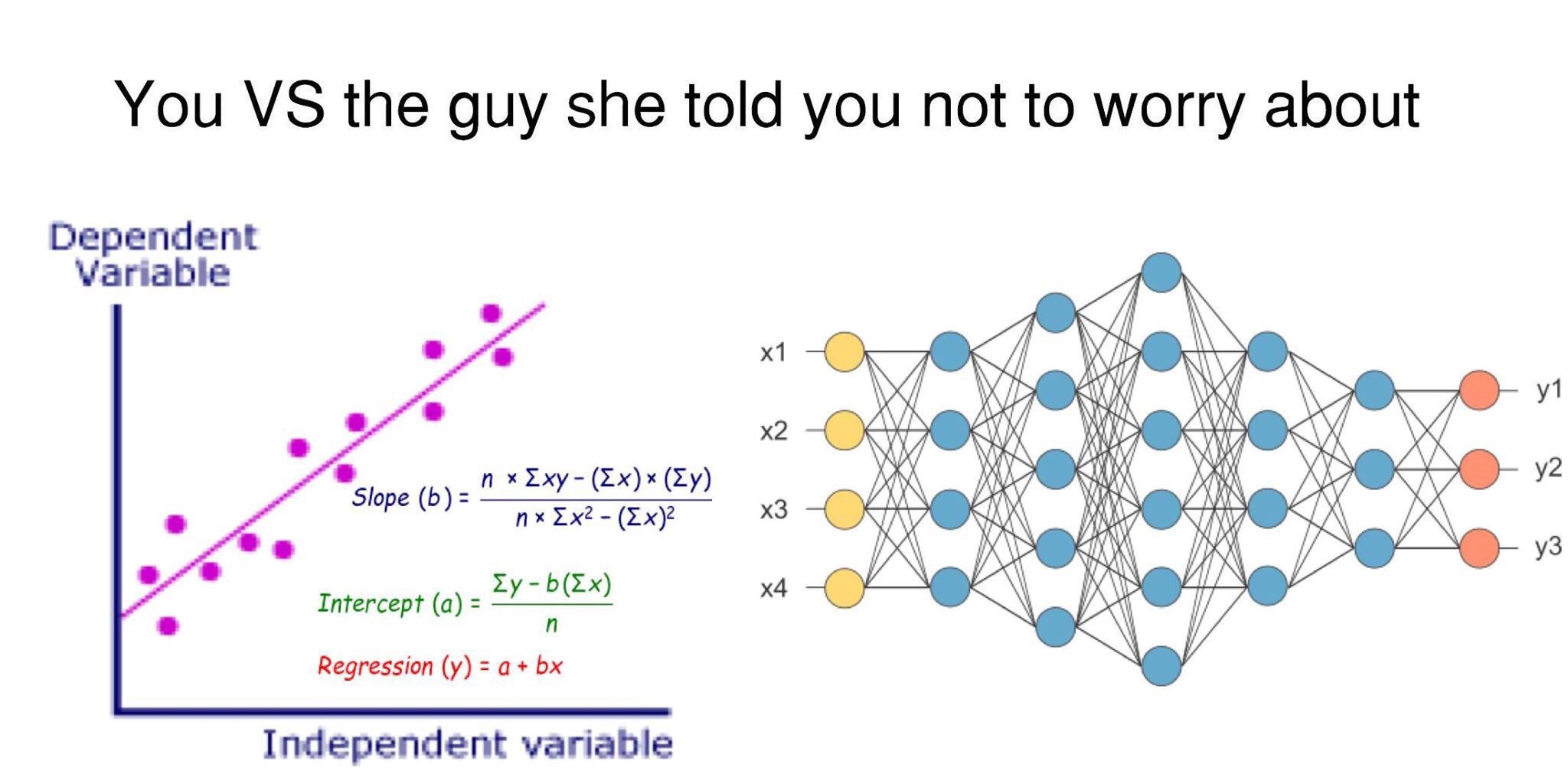 16
International Conference on Document Analysis and Recognition (ICDAR)
Международная конференция по DA и распознаванию
Проводится с 1991 каждые 2 года

Каждый раз – набор соревнований с конкретными датасетами
Распознавание символов: печатных, рукописных
Анализ и распознавание сцен, в частности из видеопотока
Распознавание документов, книг, библиотек

С 2013 года в списке победителей почти по всем соревнованиям тяжело найти подход без использования нейронных сетей
17
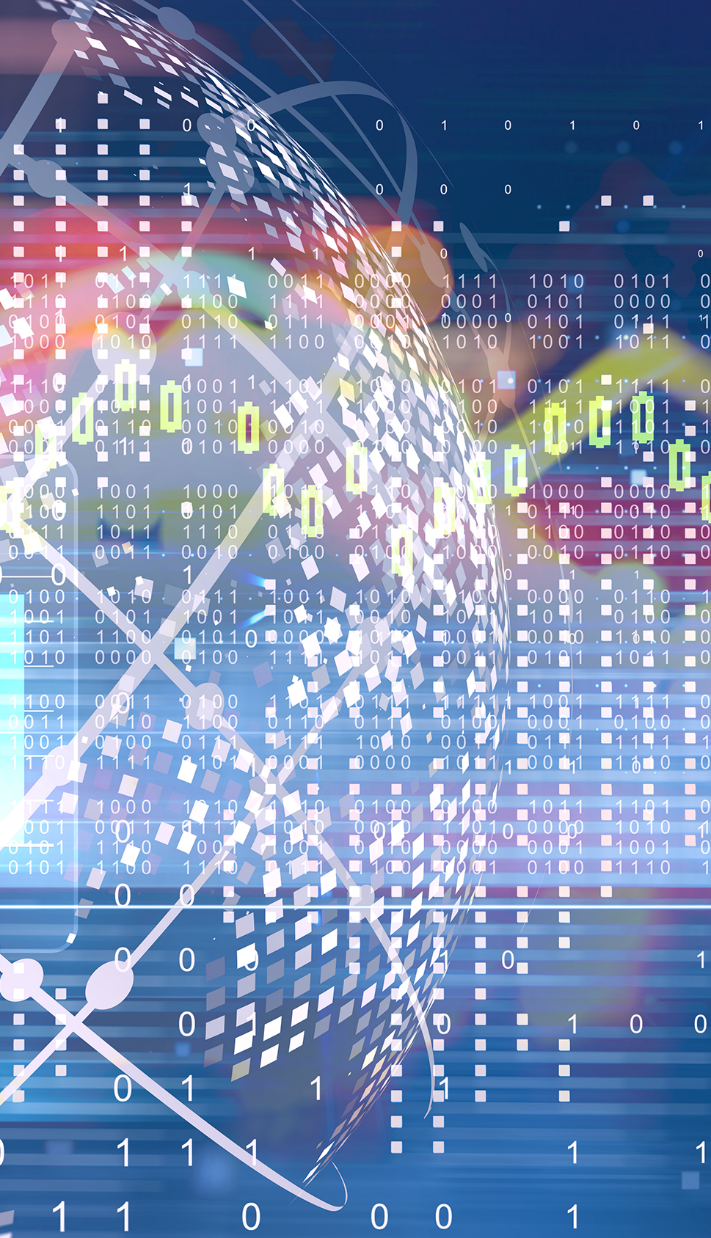 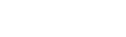 Свёрточные нейронные сети
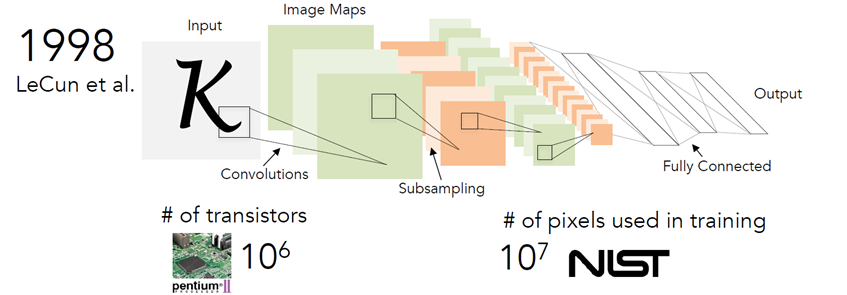 18
Одна свёрточная нейронная сеть для распознавания всех символов
Основной плюс – высокая точность классификатора, когда на вход приходят изображения символов
Что будет возвращать сеть, если на вход приходит не изображение символа, а мусор?
Число выходов фиксировано, его нельзя изменить, даже если используется лишь некоторое подмножество европейских символов (английский)
При высоком качестве скорость достаточно низкая (ниже, чем у обычного алгоритма распознавания), на счету микросекунды
Как выставлять уверенность варианта?
Нужен классификатор мусора (отдельно или же внутри сети)
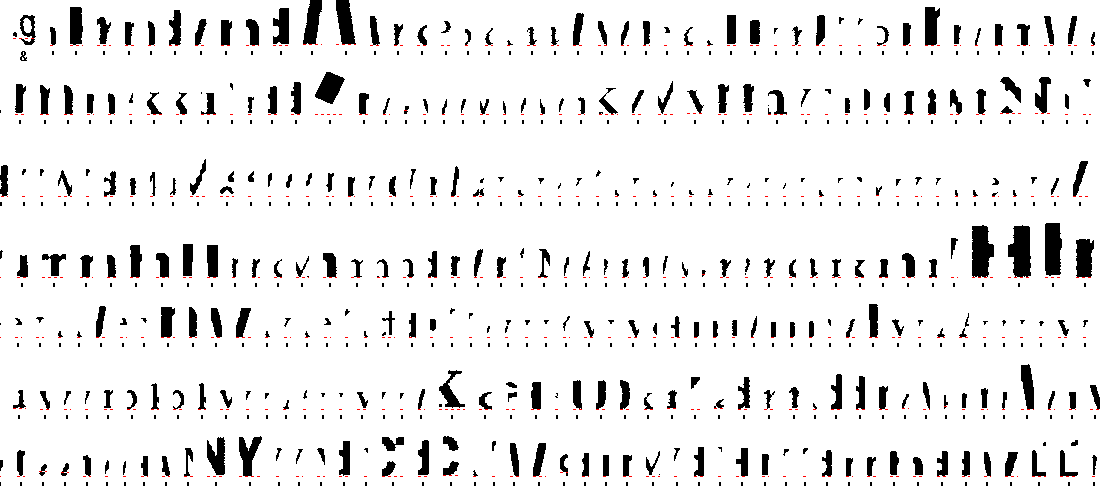 19
Генерация вариантов
Оценка качества
Сортировка вариантов
Подтверждение вариантов
Распознавание отдельных символов с помощью свёрточной нейронной сети
Omnifont
Omnifont diff-level classifier
Structural classifier
PDF
User
Cache
Contour
Structural diff-level classifier
Raster
20
Можно использовать CNN в отдельных подзадачах
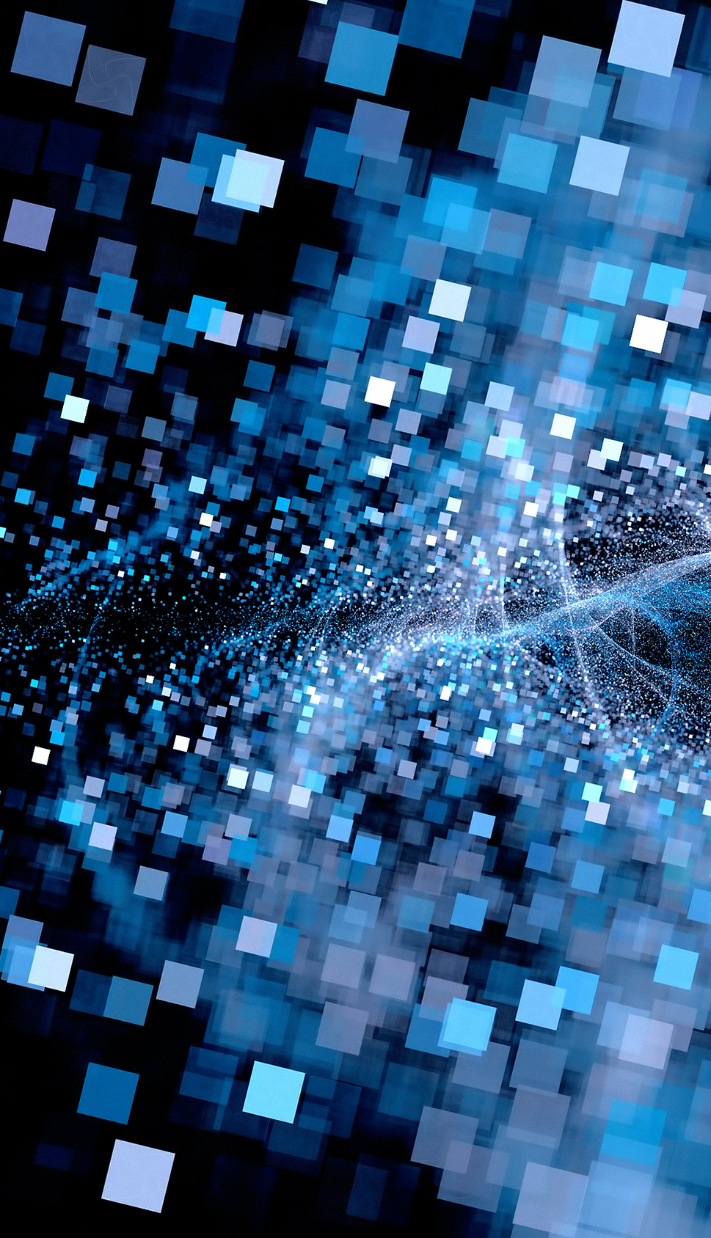 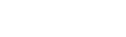 Структурный классификатор
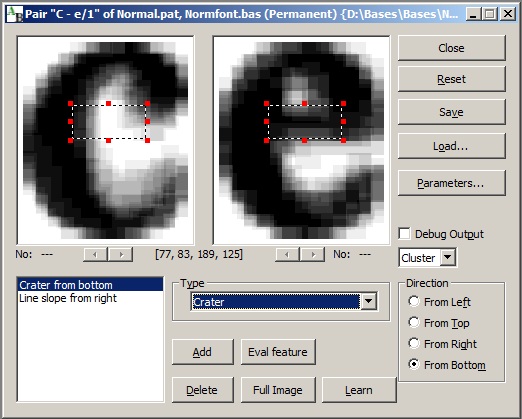 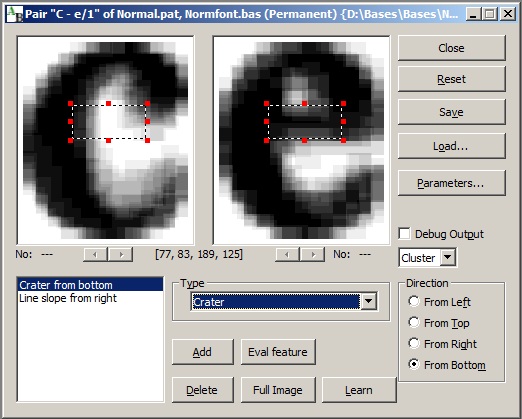 21
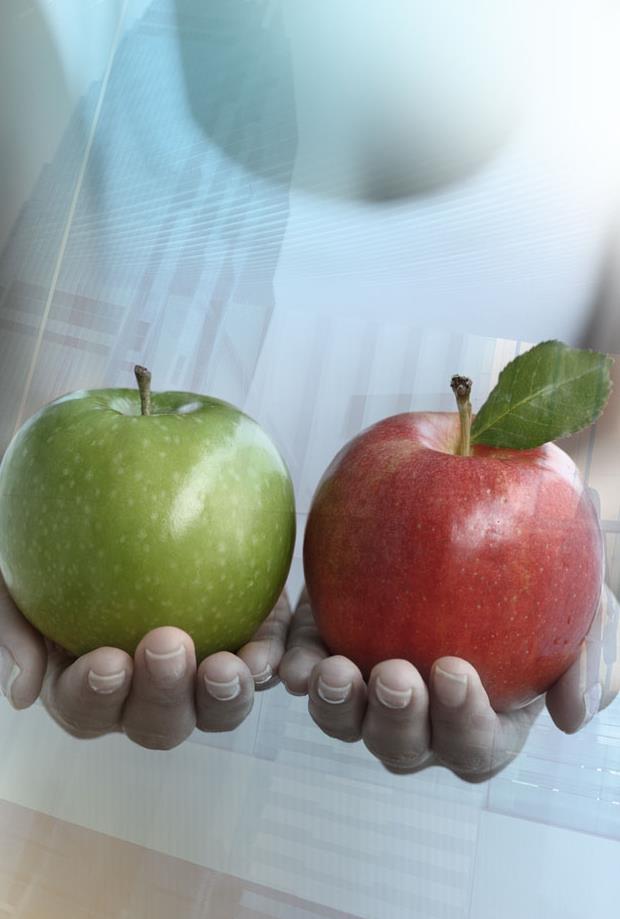 間 問 聞 閒 閭 閱 開 関 閣 閤 閩 閻 鬨 闊 闆 閨 闘 閉 闇 閑 關 岡 固 画 国 園 國 圓 図 團 圃 函 面 囿 圍 围 困 囲 圈 回 因 而 圏 园 圆 团 圉 同 商 西 周 · 川 苗 思 兩 月 闲 再 角 甬 向 圖 间 罔 巨 自 団 用 片 貝 戸 甩
Дифференциальная классификация несколькими простыми сетями
ば ぱ ぼ ぽ ほ け 社 は げ 世 S 什 せ ぉ 旧 a た 女 々 な 七 カ 上 だ t 也 ぁ む 色 ち 去 き ま を も 右 屯 电 か 丸 九 止 が ガ # キ ひ び ん * ホ る 巧 是 ゎ ね れ 打 枚 札 礼 吾 ぎ さ 倉 含 寺 友 安 宏 芝 查 支 左 仑 者 李 妾 吉 音
22
Выделение дифференциальных множеств
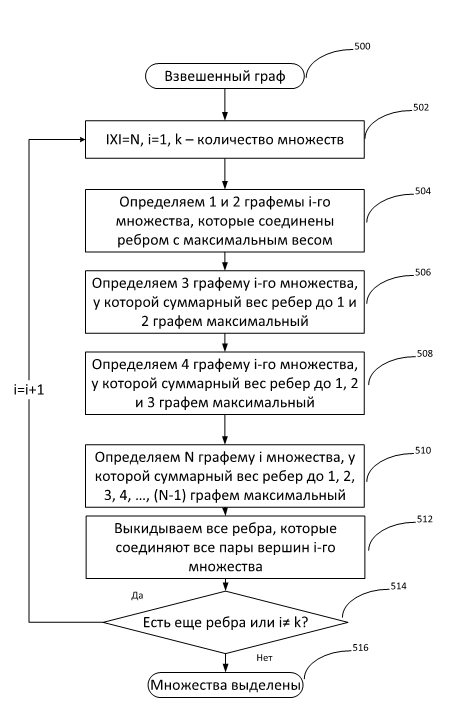 Стоим специальный взвешенный неориентированный «граф путаниц»
Производим сбор статистики текущего алгоритма распознавания
Обращаем внимание на все списки вариантов, попадающие на сортировку вторым уровнем
Вершины графа – графемы
Вес ребра графа – показывает сколько раз 2 графемы встречались в одном списке вариантов
По сути задача сведена к задаче максимального покрытия взвешенного графа множествами вершин
Является NP-полной
Может решаться жадным алгоритмом
23
Когда нужна поддержка второго уровня
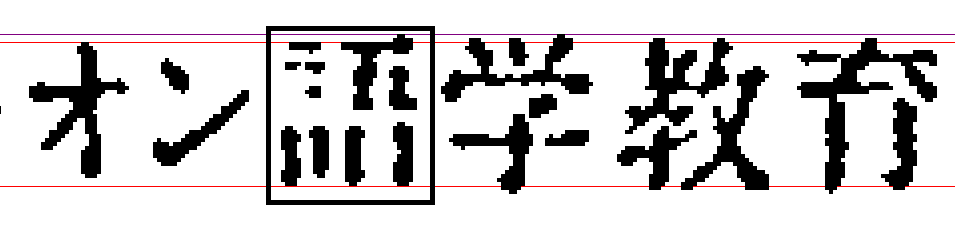 Лучший вариант, до распознавания сетью: 諾 
Правильный, проставленный сетью: 語
Когда поддержка второго уровня не нужна
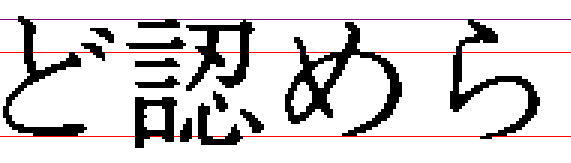 Обучаем классификатор – критерий запуска
24
Результаты применения в европейской модели
Добавление алгоритма в среднем исправляет 10,5% ошибок со средним замедлением по времени в 3%
Стал заменой структурному классификатору, решающего ту же задачу, исправляя 7% ошибок при замедлении в 4%
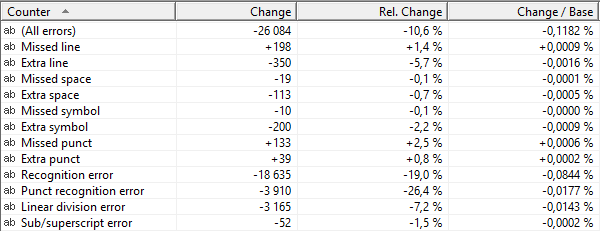 25
Подтверждающий классификатор на основе свёрточной нейросети
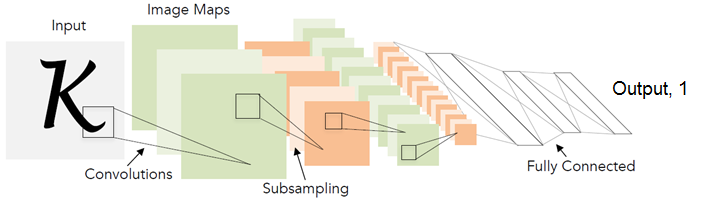 26
Большой алфавит и нейронные сети
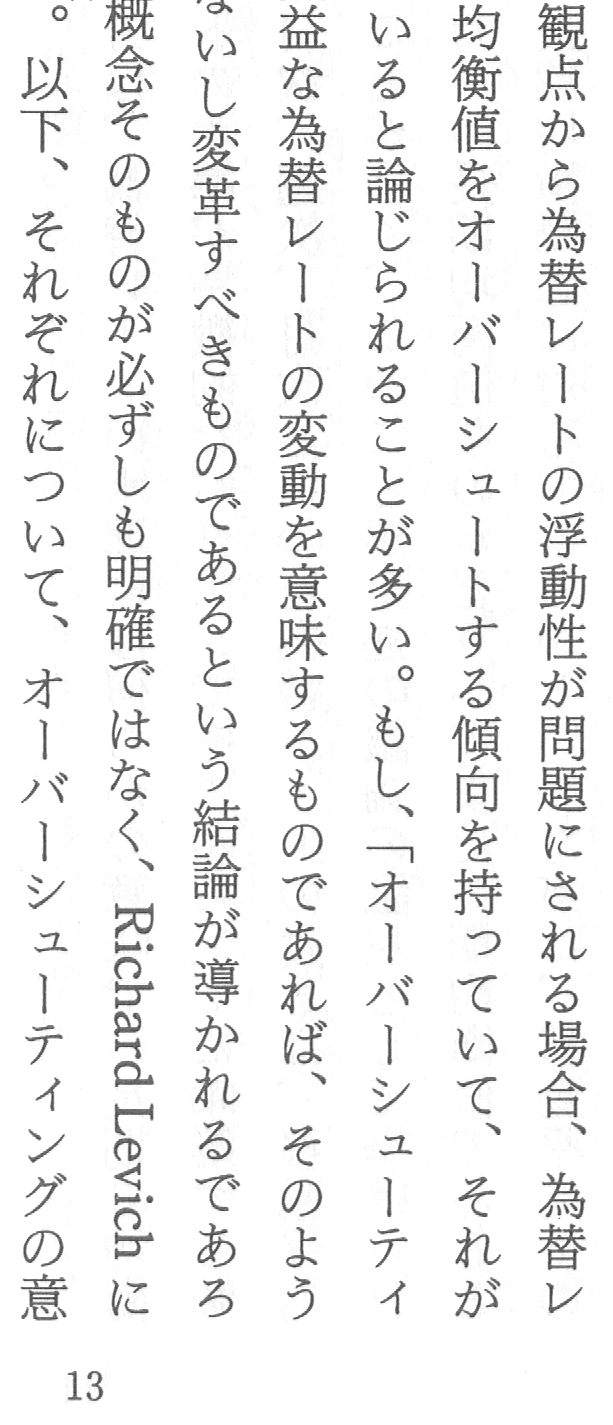 Дифференциальная классификация простыми сетями плохо работает для больших путающихся алфавитов: японский и китайский
Одна сеть для распознавания всех символов работает 3-5 мс на символ для получения конкурентоспособного качества – неприменимо
Финальный полносвязный слой имеет порядка 10000 выходов – плохо во многих смыслах
Сеть только для извлечения признаков всё так же будет работать очень долго, если требуется представительность этих признаков на всех символах алфавита
27
Двухуровная модель нейросетевого распознавания
Разбить алфавит на группы символов, обучить одну сеть различать различные группы
Обучить набор сетей второго уровня распознавать символы в рамках каждой группы
Итоговая классификация: первая сеть выбирает множество, вторая производит конечную классификацию
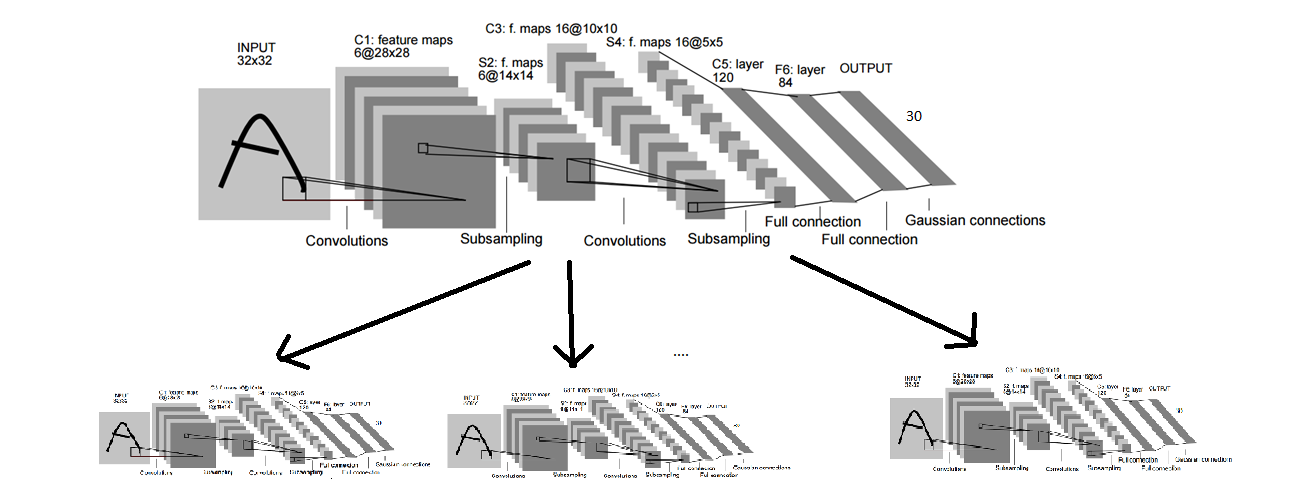 28
© ABBYY Confidential
Предлагаемый алгоритм построения модели: обучение первого уровня («выборщика»)
Обучим нейросетевой классификатор на все символы алфавита
Построим на его основе экстрактор признаков (например, удалив последний слой)
Произведём кластеризацию некоторой базы символов в этом пространстве (нормируя изначально вектор признаков) – например KMeans
Определим для каждой графемы доминирующий кластер
Полученные множества графем используем как целевые для обучения классификатора первого уровня. Один класс классификатора первого уровня – соответствующее множество графем
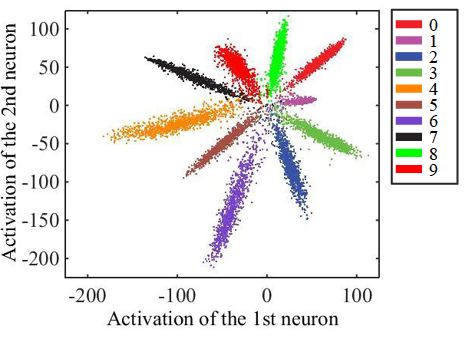 29
© ABBYY Confidential
Предлагаемый алгоритм построения модели: обучение второго уровня
Используем обученную сеть для фактического построения множеств второго уровня
Выбираем некоторую выделенную базу с символами, помечаем каждое изображение меткой «выборщика»
Если по доле хотя бы eps изображений данной графемы относились «выборщиком» к множеству i, то мы добавляем графему к множеству i
eps – баланс между скоростью и качеством
На полученных множествах обучаем итоговые классификаторы второго уровня
30
© ABBYY Confidential
Как работает кластерицая и пополнение?
Кластеризация выделяет неплохие разделимые множества похожих символов
R 貝 身 昼 員 尺 只 员 
休 泳 汰 昧 沫 弥 淋 冰 沛 沐 洙 牀 汴 沬 浓 
眼 硯 覗 睨 覘 赧 跟 踉 靦 嘏 龈 
侈 佞 餒 傻 绥 谬 辍 钗 锡 锣 馁 
績 絹 緯 韻 輯 嶺 楫 緝 緡 繽 褂 缉 辑 
節 命 筋 飾 窮 箭 簸 爺 侖 會 兪 飭 篩 俞 巅

После пополнения к каждому множеству добавляются похожие символы 
根 服 眼 眠 脱 隈 硯 覗 睨 覘 赧 跟 踉 輙 靦 嘏 报 龈
31
Двухуровневая модель нейросетевого распознавания – результаты для японского и китайского
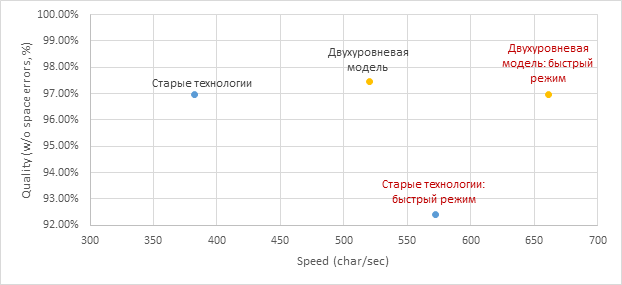 32
© ABBYY Confidential
Рекуррентные нейронные сети
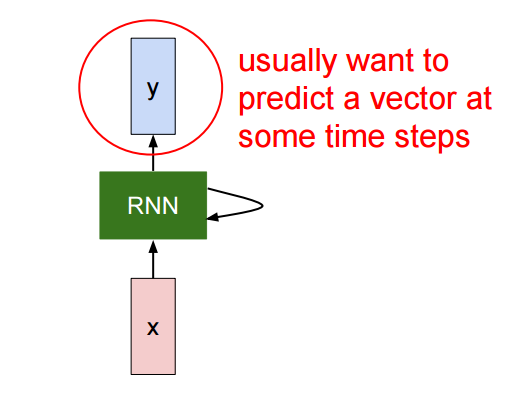 Обычно используют «умные» ячейки
LSTM
GRU
33
Символьная языковая модель на рекуррентной сети
На вход: последовательность эмбеддингов (условных векторов) уже распознанных символов











Различают проверочную и генеративную символьные модели
п|р|а|в|о|в|…
Feature
Vectors
LSTM
Lookup Table:
a -> (0.5, 0.231, …. )
b -> (0.6, 0.234, …. )
….
Output
1x1x120
34
Словная модель на рекуррентной сети
По сути то же самое, только на вход – вектора-эмбеддинги слов
Генеративную модель в таком ключе строить уже крайне сложно: требует огромной матрицы на выходе
Возможно комбинирование с символьной моделью: символьная может получать контекст от словной модели, как и словная модель может получать контекст от символьной – словно-символьная языковая модель
Мама | мыла | …
Feature
Vectors
LSTM
Lookup Table:
мама -> (1.35, 0.23, …. )
рама-> (3.26, 0.34, …. )
….
Output
35
1x1x20000
В идеальном мире будущего
Точки деления мы ищем не эвристически а с помощью свёрточной или рекуррентной сети
Распознаём отдельные символы свёрточной сетью или двухуровневой нейросетевой моделью
Варианты контекста оцениваем с помощью комбинированной словно-символьной языковой модели на основе рекуррентной сети

^ 3 задачи, связанные в одну и каждая решается своей нейронной сетью
А почему их не попробовать решать с помощью одной нейронной сети?
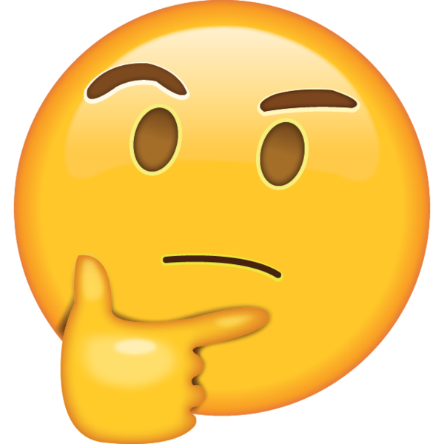 36
EndToEnd распознавание
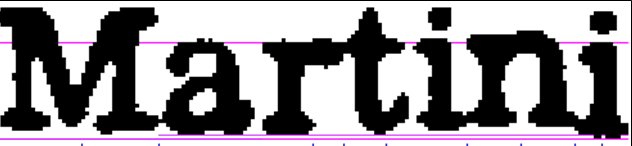 На входе: изображение строки или фрагмента строки (печатного или рукописного текста)
На выходе: распознанный фрагмент (последовательность символов)
Под капотом: нейронная сеть (с какой-то архитектурой)
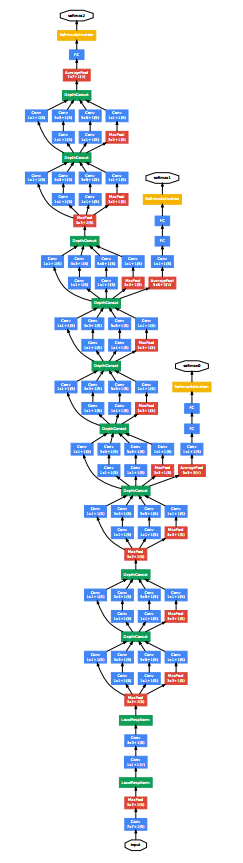 Martini
Но как произвести сопоставление между элементами входной строки и строковым выходом?
© ABBYY Confidential
Функция выравнивания CTC – Connectionist Temporal Classiﬁcation
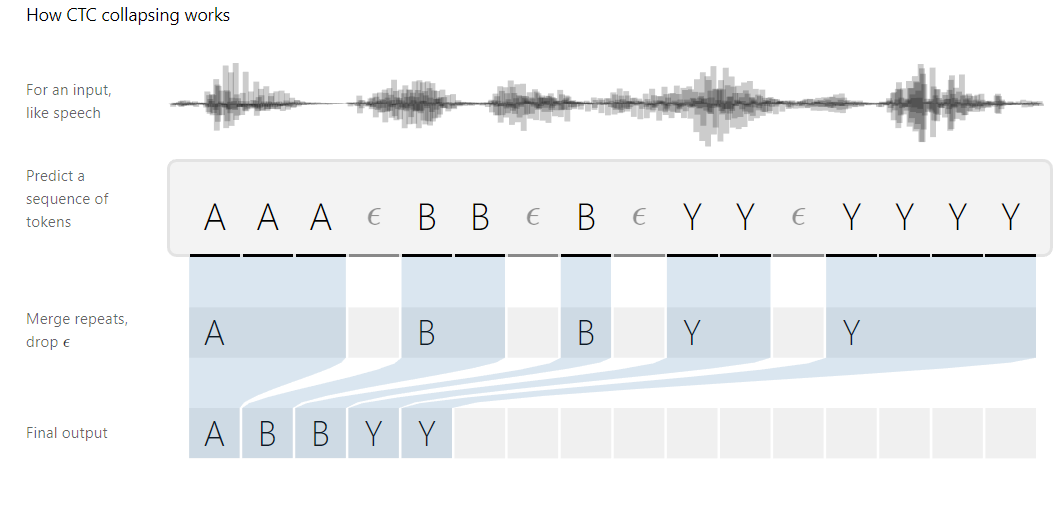 [ICML, 2006]
38
Connectionist Temporal Classiﬁcation
По сути функция потерь, которая умеет работать по правилу manyToOne
Т.е. выход размера T <= k (размер распознаваемой последовательности) умеет выравнивать так, чтобы их можно было сопоставить
Изначально подход был предложен для звука, позже начали повсеместно использовать в OCR
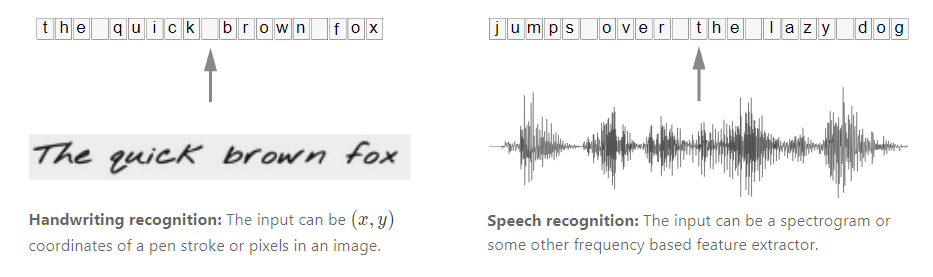 39
Традиционное решение: использование 2DLSTM
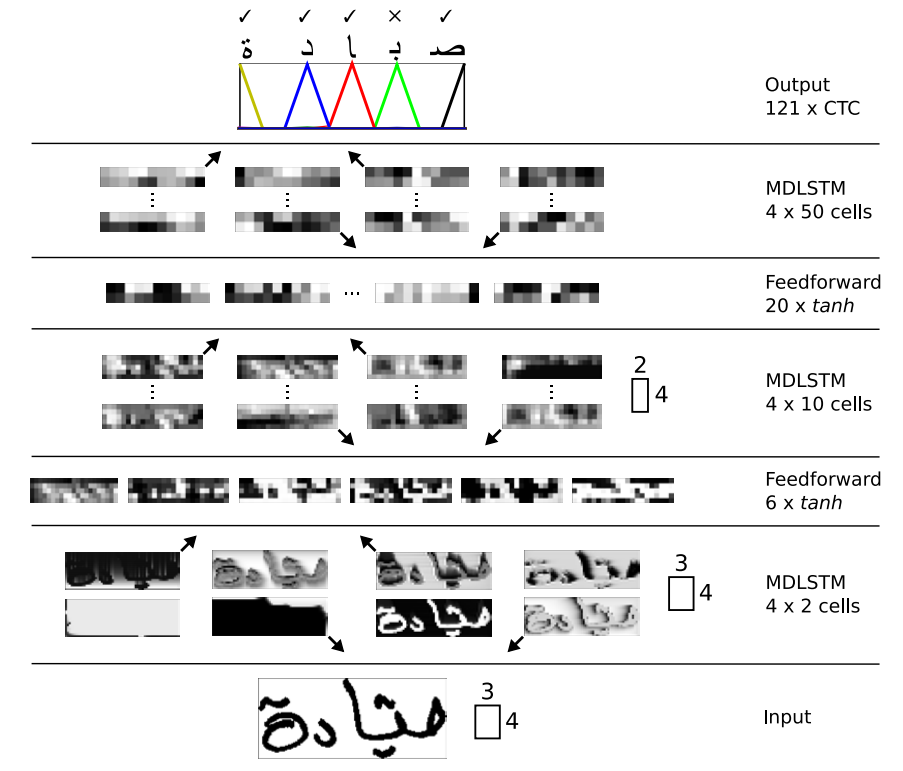 [NIPS, 2008]
40
© ABBYY Confidential
Более современное решение для печатного текста: 1DLSTM
[High-Performance OCR for Printed English and Fraktur using LSTM Networks, ICDAR 2015]
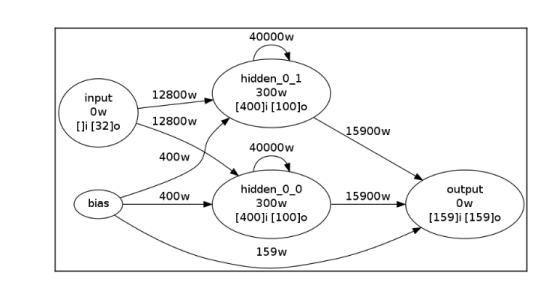 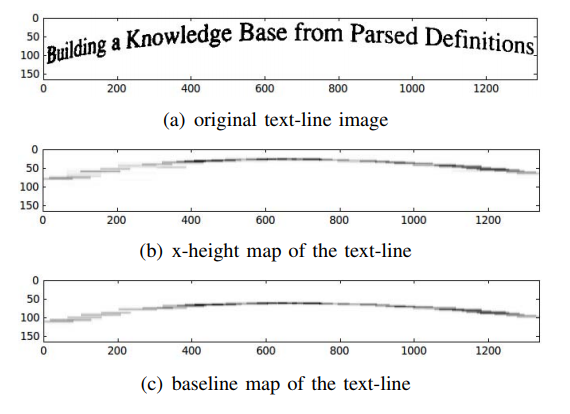 41
© ABBYY Confidential
Современное решение: использование CNN + 1DBLSTM
[Handwriting Recognition with Large Multidimensional Long Short- Term Memory Recurrent Neural Networks, ICFHR 2016]
[Combining Convolutional Neural Networks and LSTMs for Segmentation-Free OCR, ICDAR 2017]
[Are Multidimensional Recurrent Layers Really Necessary for Handwritten Text Recognition?, ICDAR 2017]
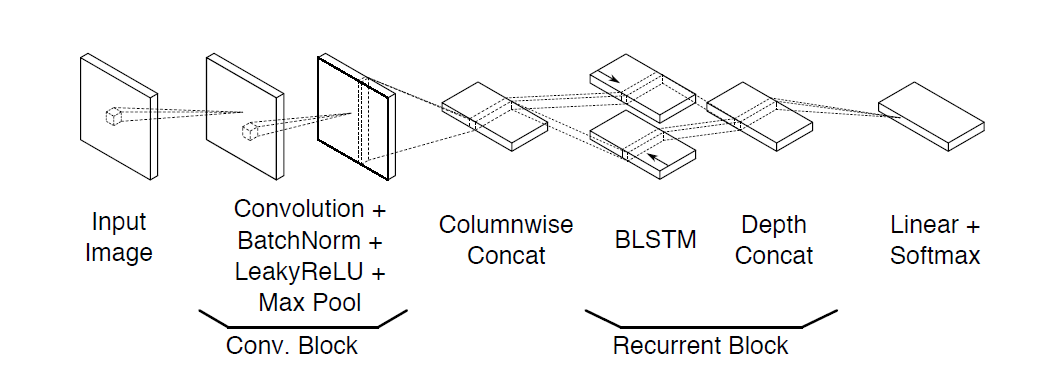 42
© ABBYY Confidential
А нужно ли сворачивать печатный текст?
[High Performance Text Recognition using a Hybrid Convolutional-LSTM Implementation, ICDAR 2017]
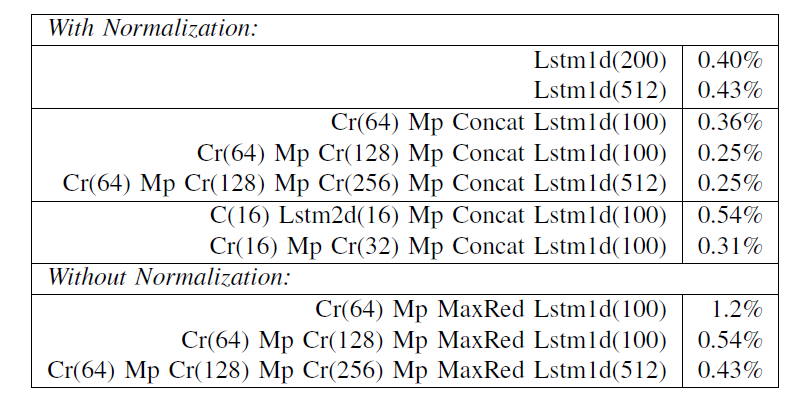 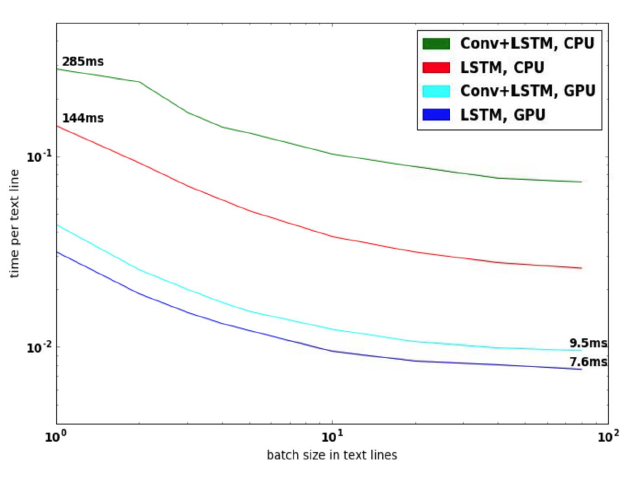 43
© ABBYY Confidential
Современная экзотика: CNN + SMDLSTM
[Handwritten Chinese Text Recognition Using Separable Multi-Dimensional Recurrent Neural Network, ICDAR 2017]
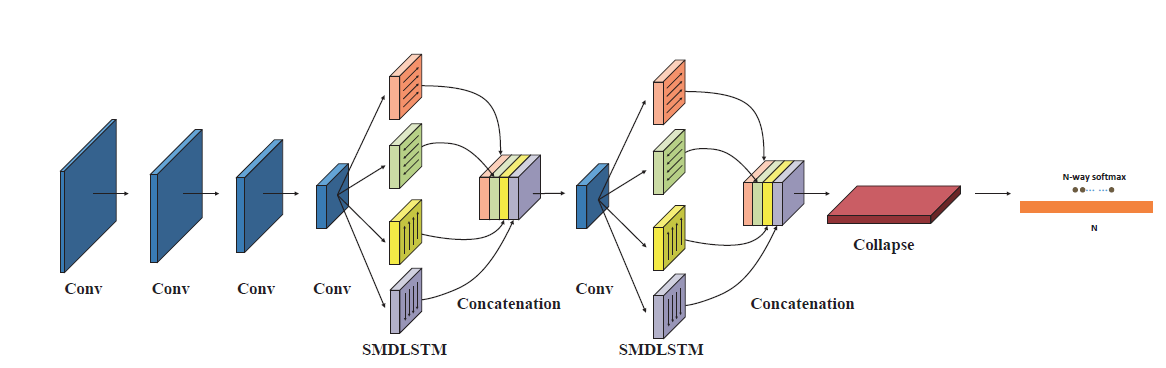 44
© ABBYY Confidential
Неявная языковая модель в end2end распознавании
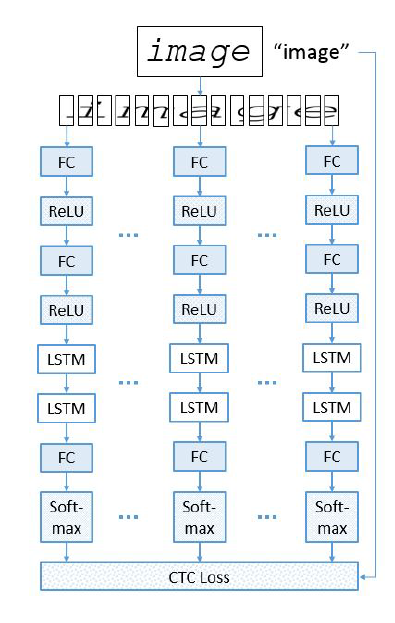 [Implicit Language Model in LSTM for OCR, ICDAR 2017]
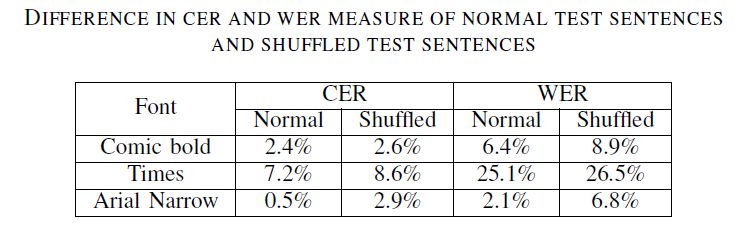 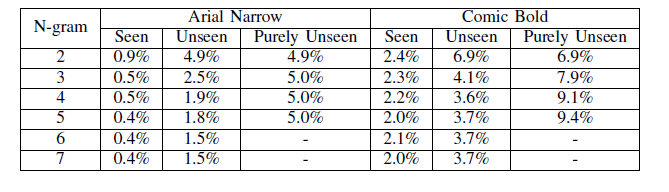 45
© ABBYY Confidential
Арабский: проблема с точками деления
Напоминание: точки деления для европейского выделялись по горизонтальной гистограмме






Пример строки в арабском языке
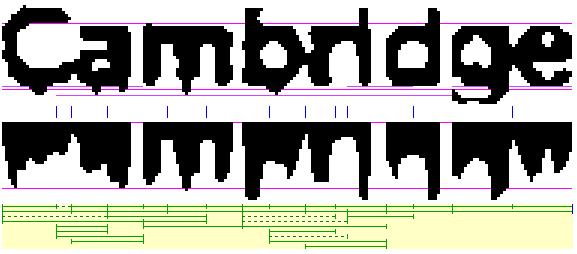 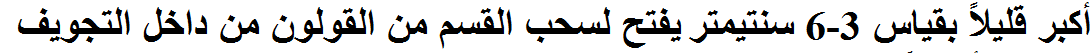 46
Результаты применения EndToEnd для арабского
Заменили алгоритм распознавания фрагментов (ГЛД + распознавание дуг) на простую сеть, распознающую EndToEnd (CNN + LSTM + CTC)
47
EndToEnd распознавание – будущее современного OCR
Явные плюсы:
Быстрая поддержка новых языков
Возможность генерации огромных синтетических выборок
Высокое качество при сравнимо неплохом быстродействии
Возможность запуска на GPU (в том числе мобильных устройств)

Текущий State Of the Art:
Получают Seq2Seq модели с использованием Attention механизма с особыми функциями потерь (Edit Probability)

Открытые вопросы:
Поиск прямоугольников символов одновременно с распознаванием
Многоязычное распознавание (Multilingual OCR)
48
Спасибо!
Телефон: +7 (495) 783 3700 
Факс: +7 (495) 783 2663
Россия, г. Москва, ул. Отрадная, д. 2Б, стр. 6
E-mail: sales@abbyy.ru
Web: www.abbyy.ru
Lector: aleksey.zhuravlev@abbyy.com